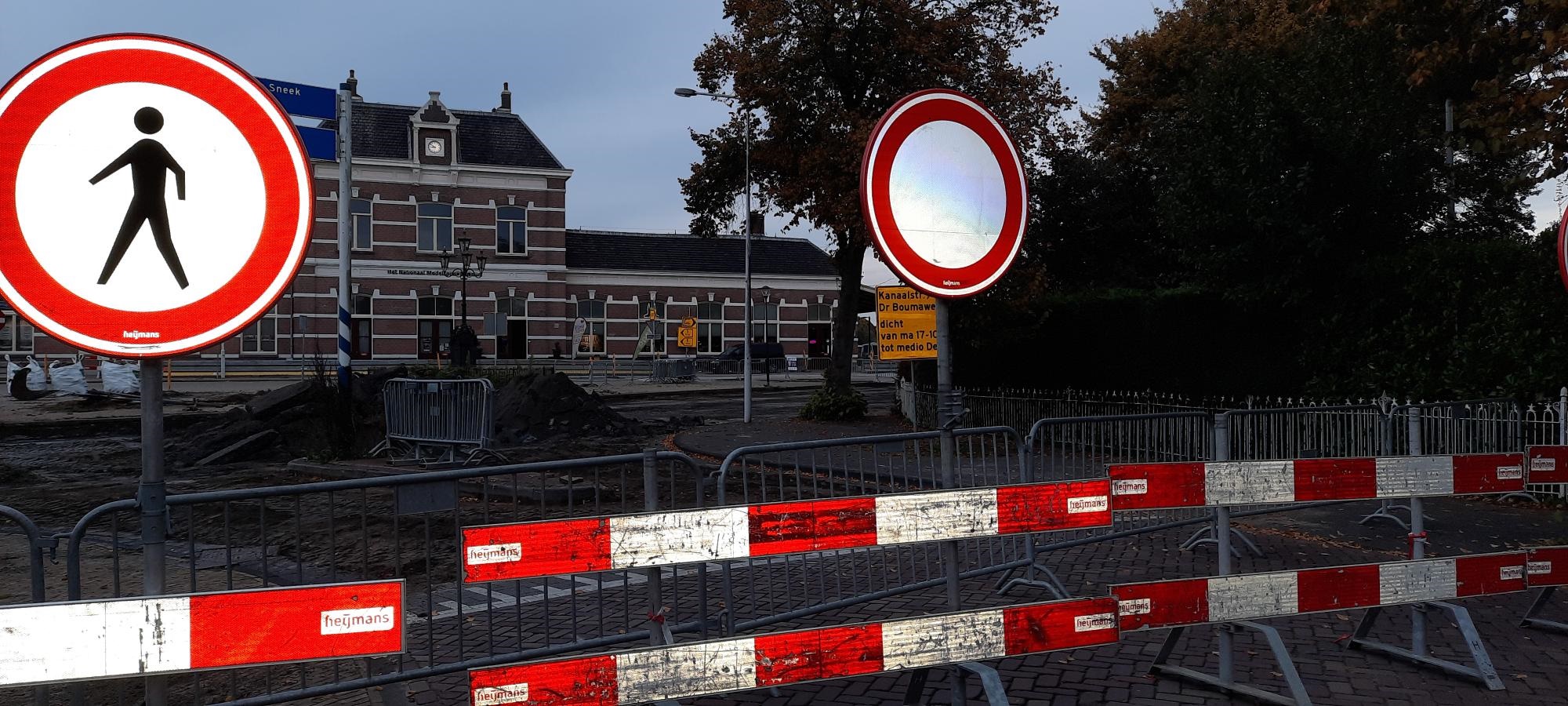 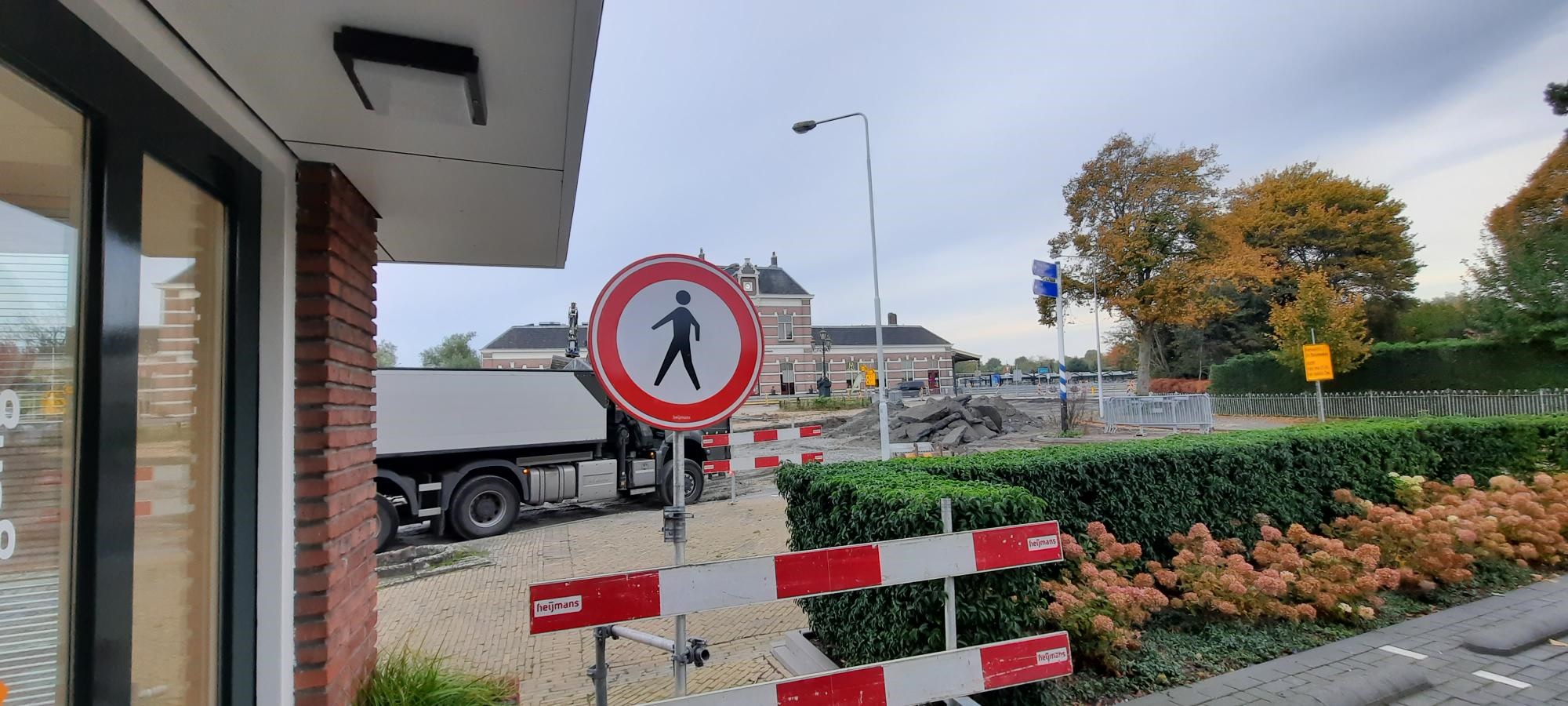 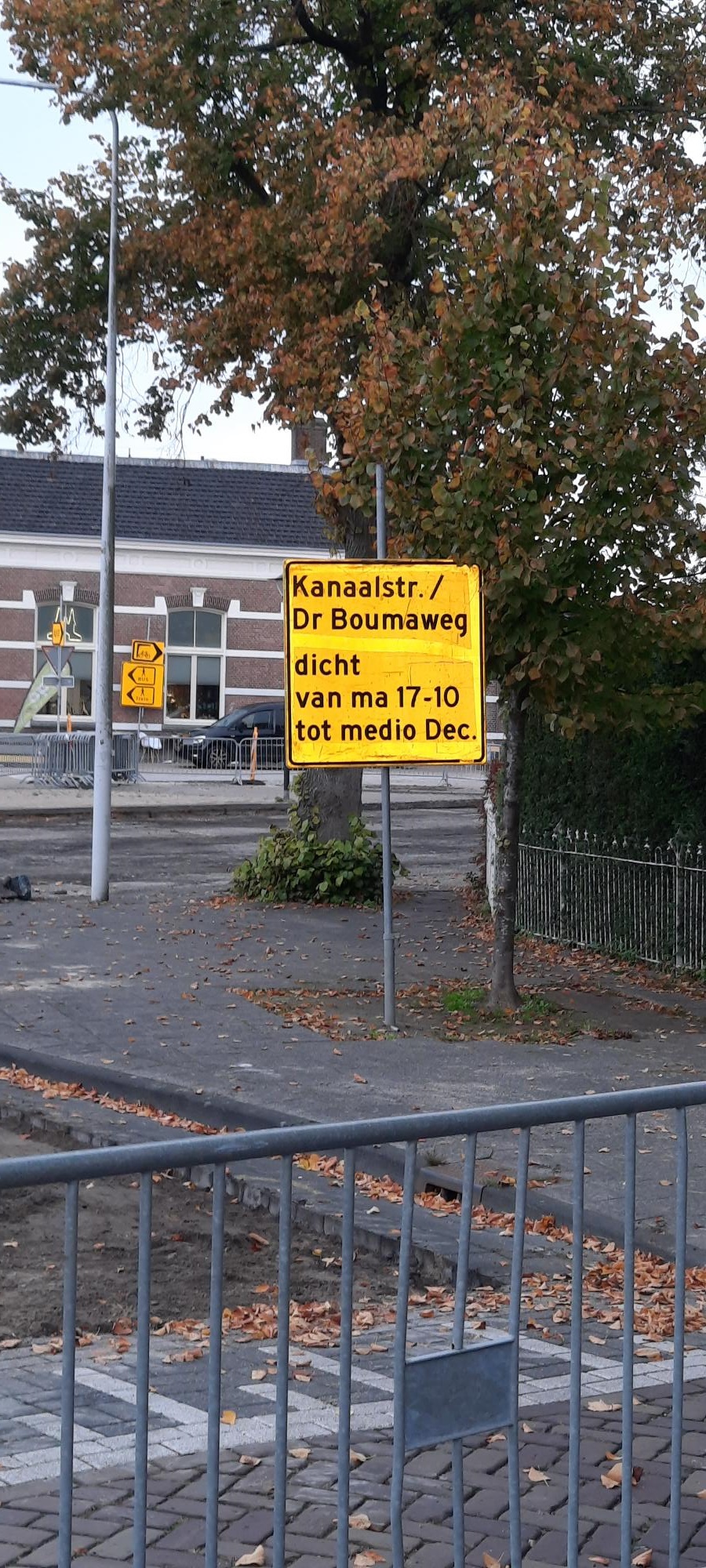 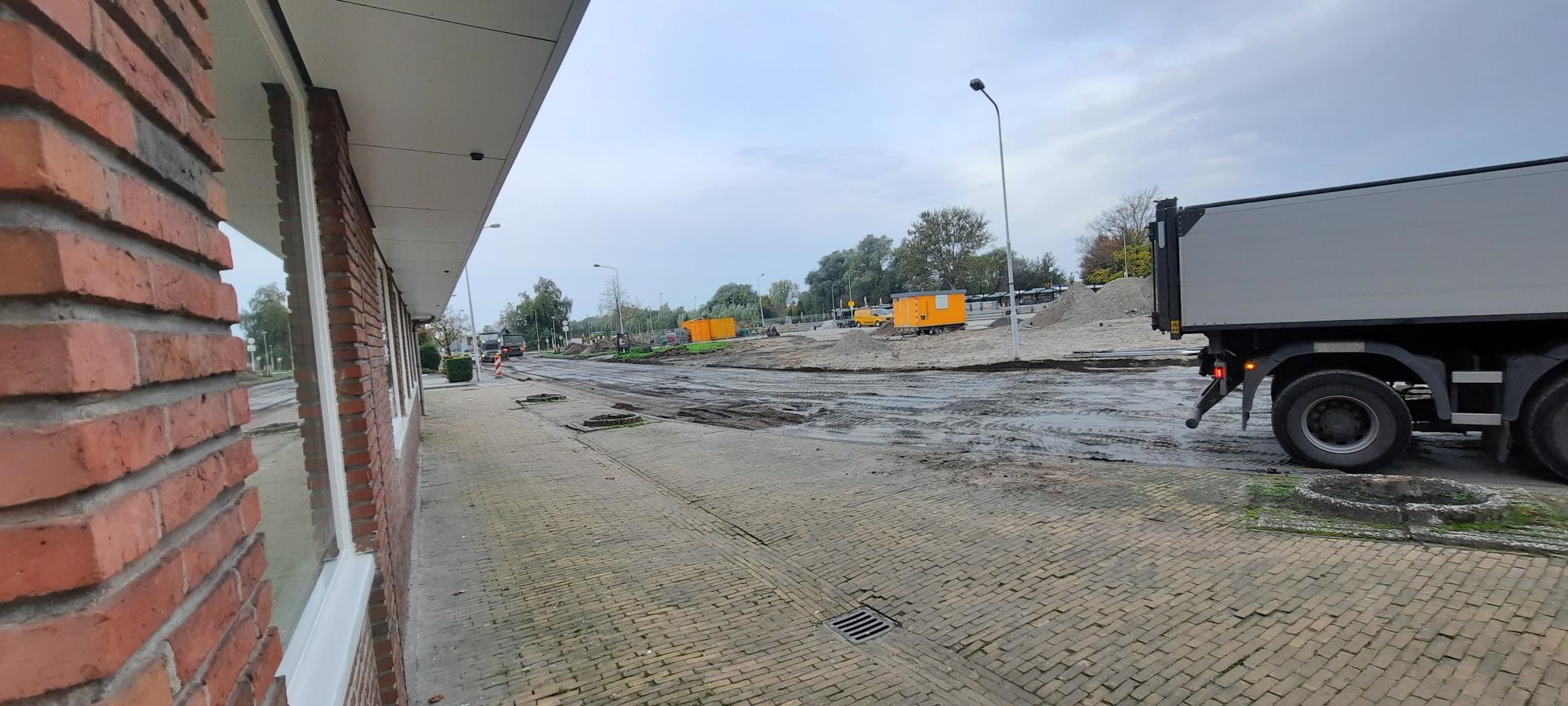 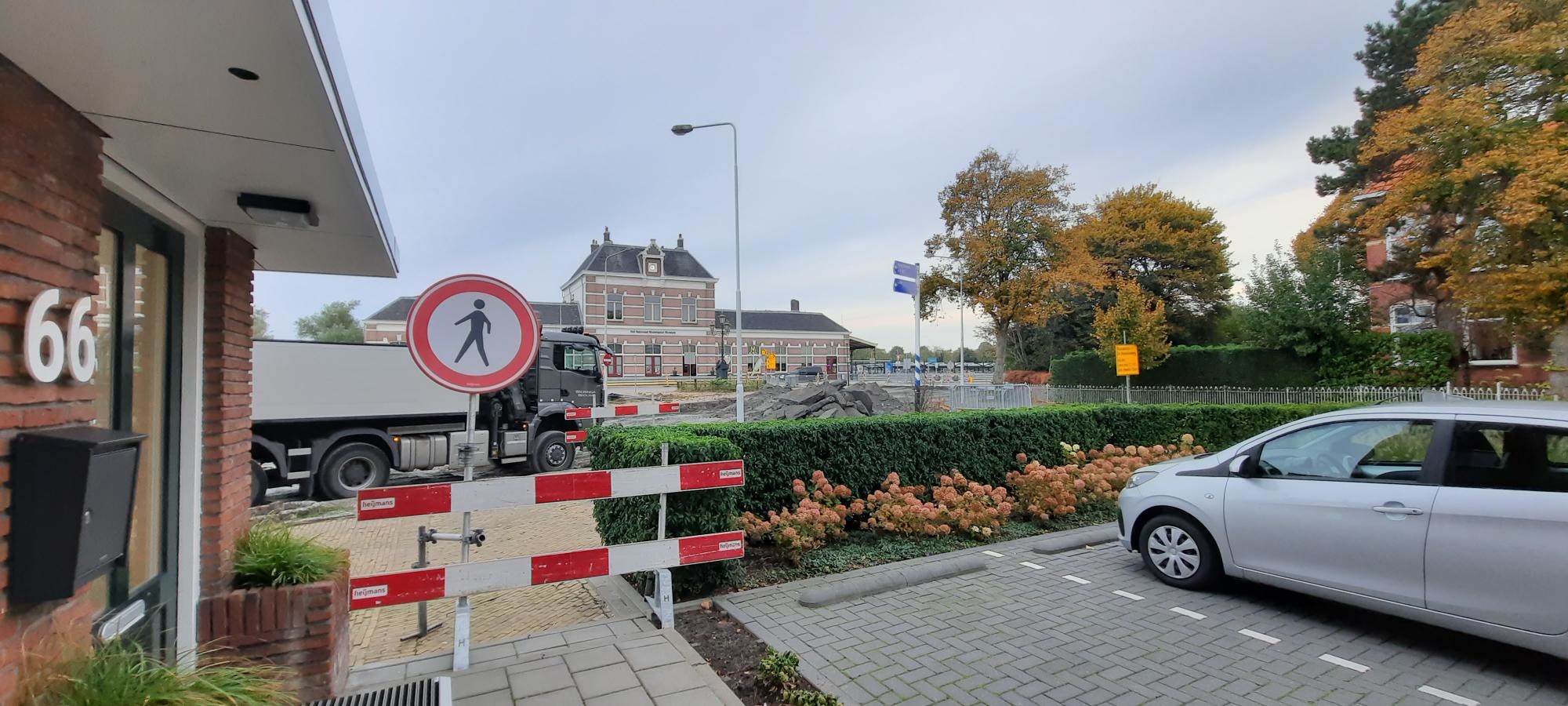 Rientjes NotariaatMinder goed bereikbaar doorherinrichting stationsgebied.Vanaf 17 oktober t/m medio december 2022
Wel per auto, fiets en lopend bereikbaar via de Stationsstraat.